COM-I ( Introduction to Business)
Dr. Sumita Shankar
Significance of Business
To Business Firm
To Consumers
TO Society
Economic Growth
Regional Development 
Revenue to the Government
Social Welfare 
Employment 
Capital Formation 
Social Order 
Global Relations
Accomplishment Of Objective 
Enhances Knowledge 
and Skills 
Expansion Of  Business
Product Development 
Enhances Relations
Corporate Image 
Optimum Utilization Of Resources
Social Status
Availability Of Quality Goods and Services 
Goods at Good Prices
Better Facilities and Services
Customer Satisfaction 
Higher Standard of Living
IMPORTANCE TO FIRM
1. Accomplishment of Objectives
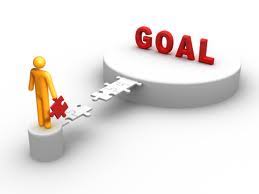 1
2. Enhances Knowledge and Skills
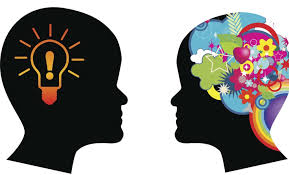 1
3. Expansion of Business
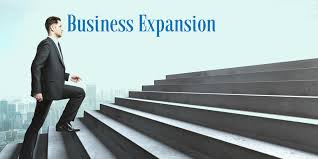 1
4. Product Development
1
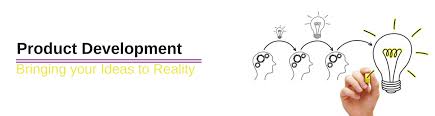 6. Corporate Image
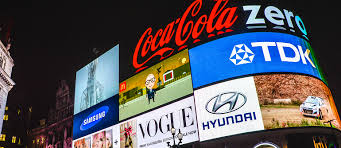 1
7. Optimum Utilisation of Resources
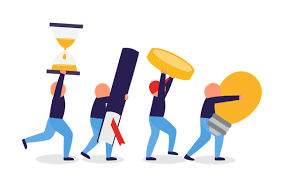 1
8 . Social Status
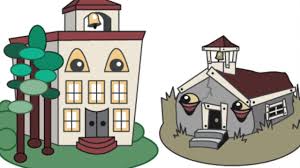 1
IMPORTANCE TO CONSUMERS
1. Availability of Quality goods and services
2. Goods at reasonable price
3. Better Facilities and Services
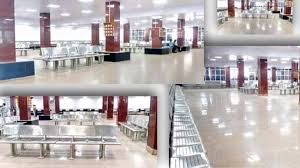 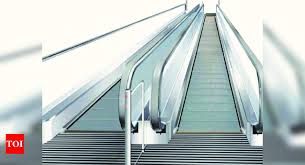 4. Customer Satisfaction
5. Higher Standard of Living
IMPORTANCE TO SOCIETY
1. Economic Growth
2. Regional Development
3. Revenue to Government
4. Social Welfare
5.  Employment
6. Capital Formation
7. Social Order
8. Global Relations
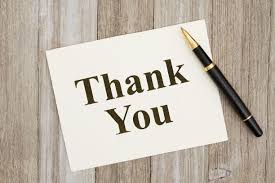